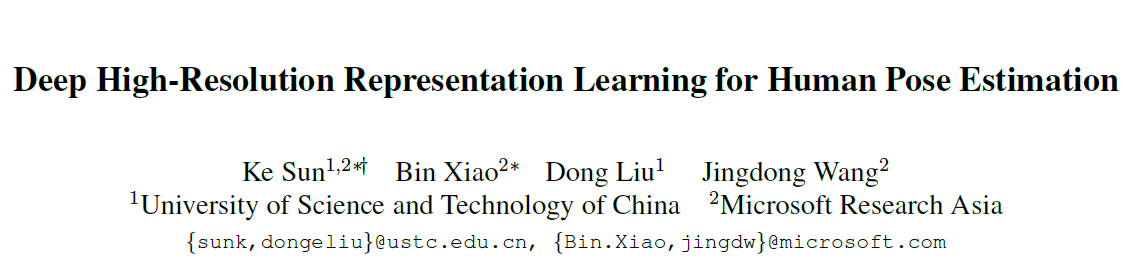 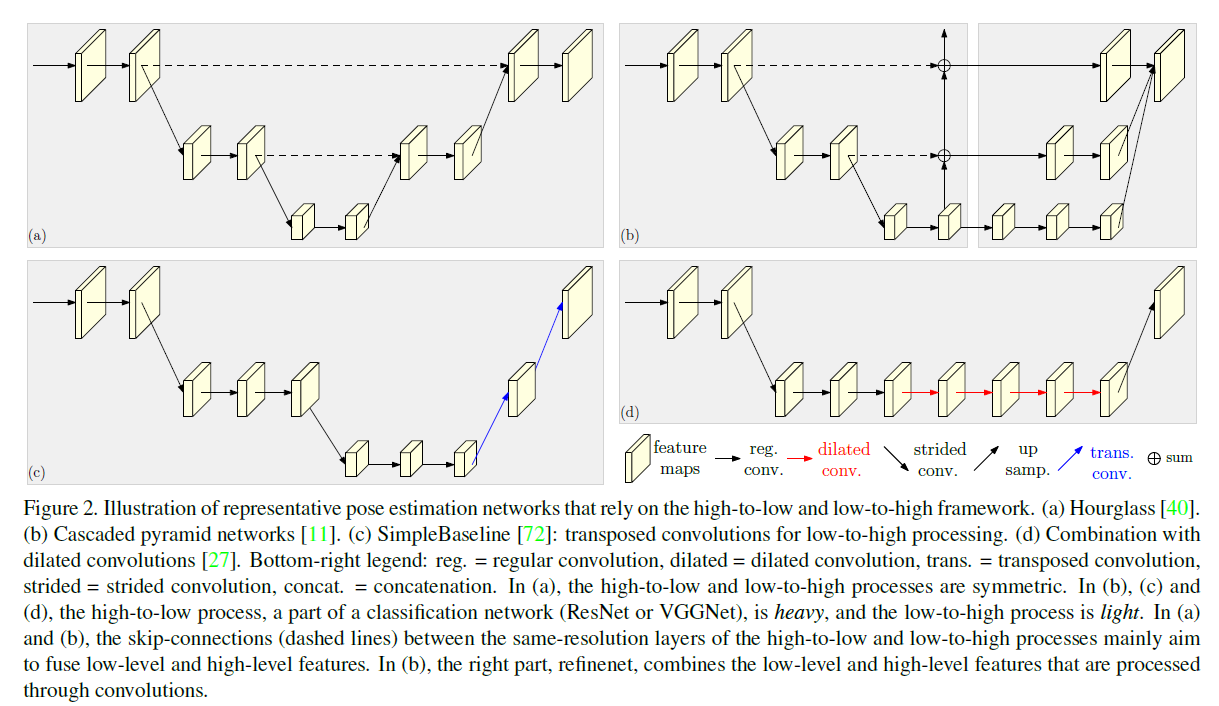 HRNet
保持高分辨率
不同分辨率之间进行信息交换（exchange）
Exchange Unit
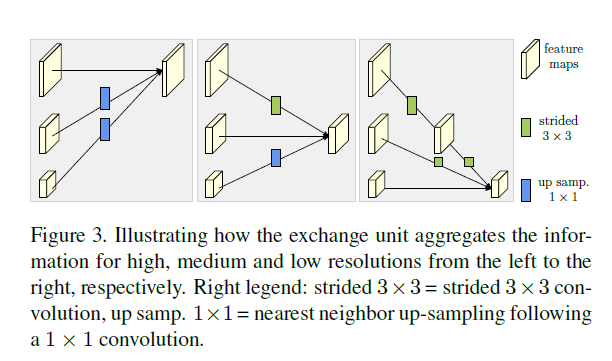 HRNet
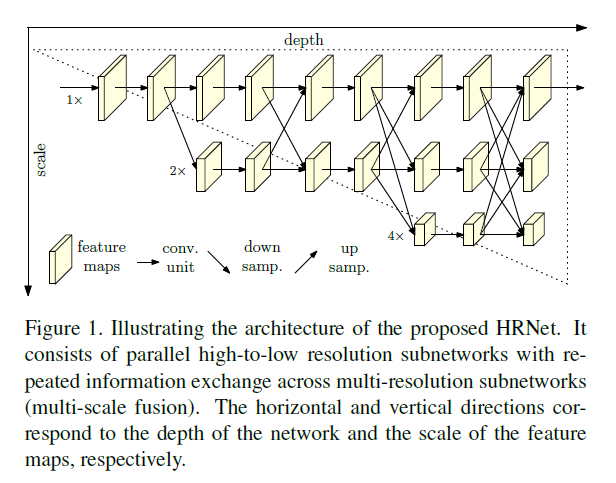 Exchange Block
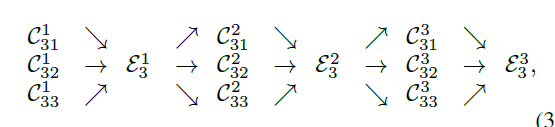 Experiment results
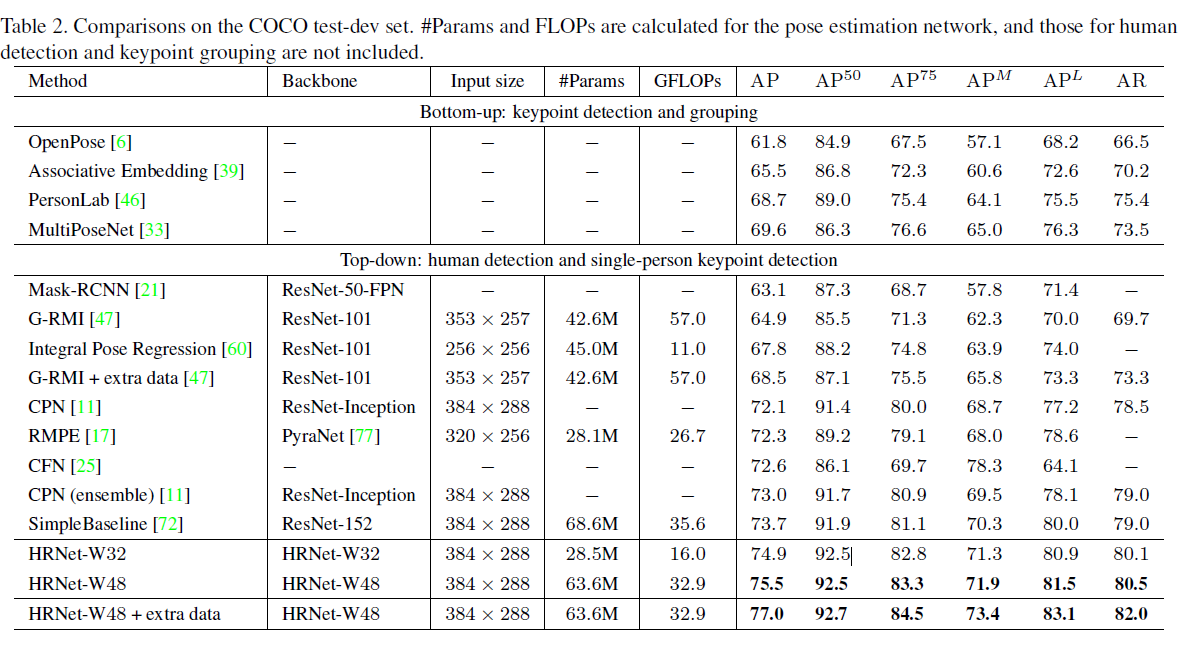 Ablation study
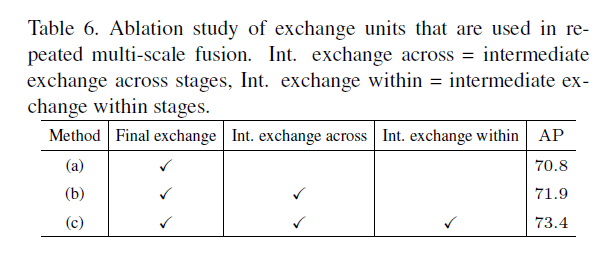 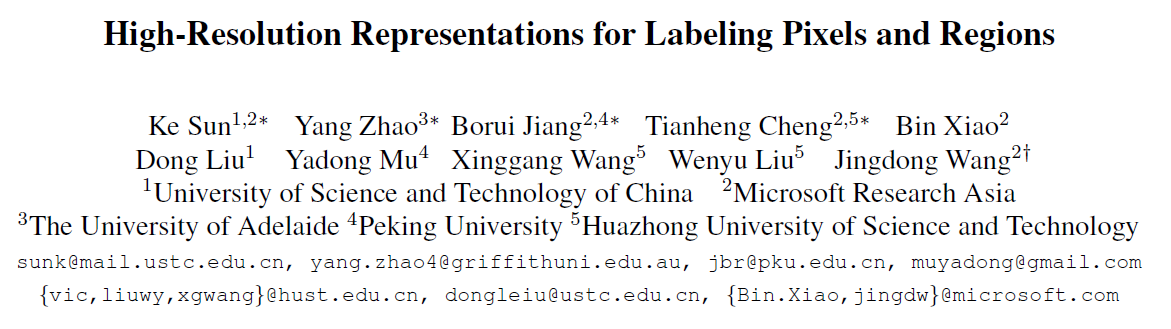 HRNet v2
将HRNet用在分割和检测任务上
Modification：多个分辨率的输出concat
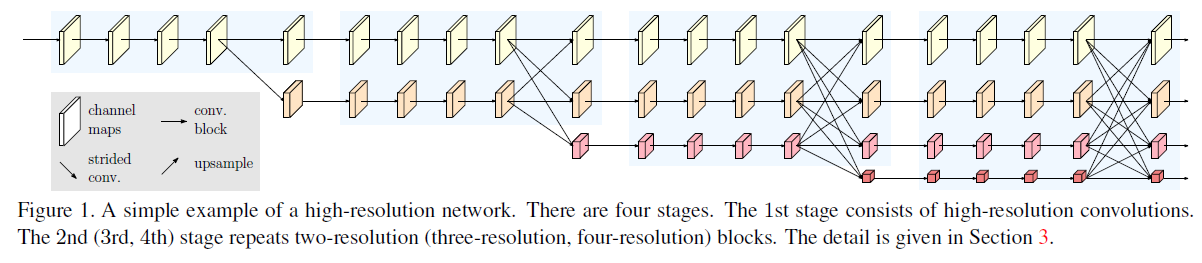 Experiment
Semantic segmentation
Object detection
Face landmark detection
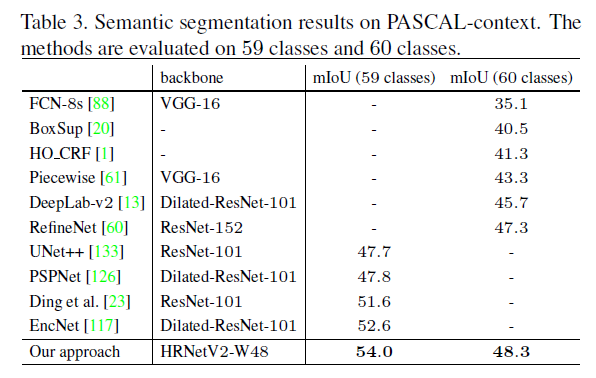 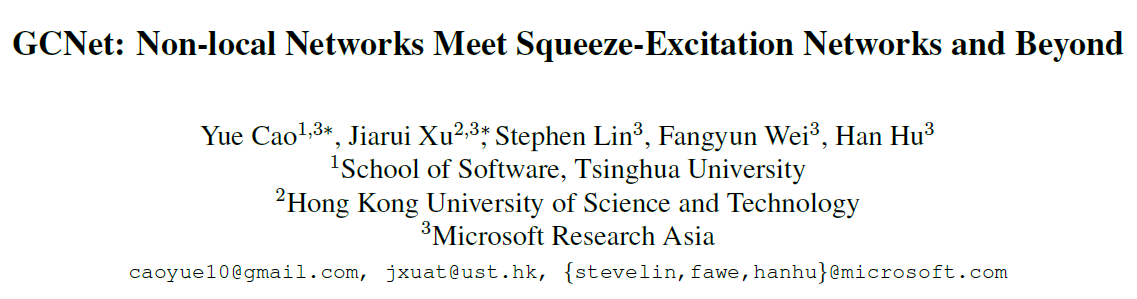 对不同位置的attention-map进行可视化
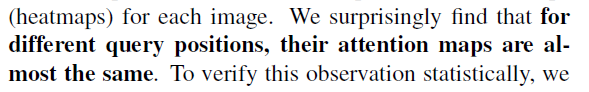 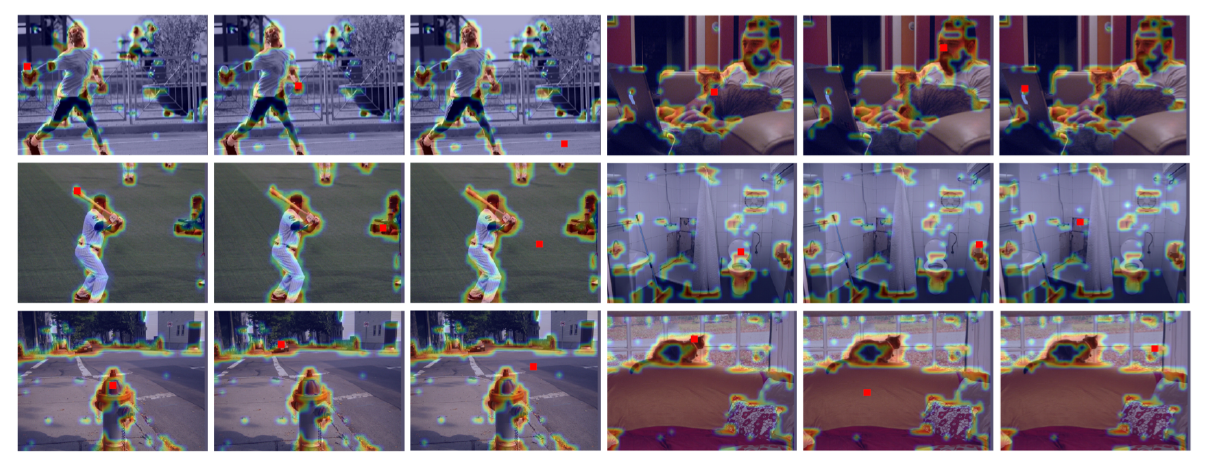 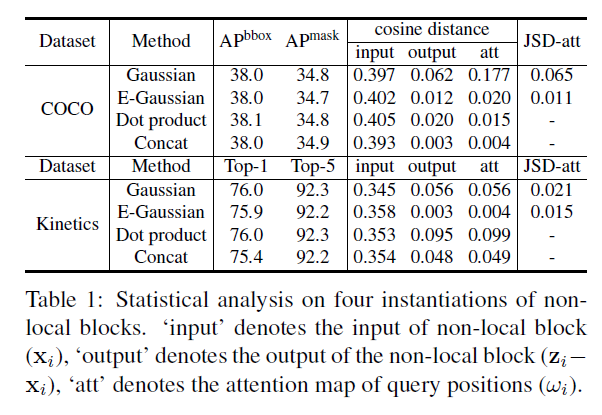 我做的可视化
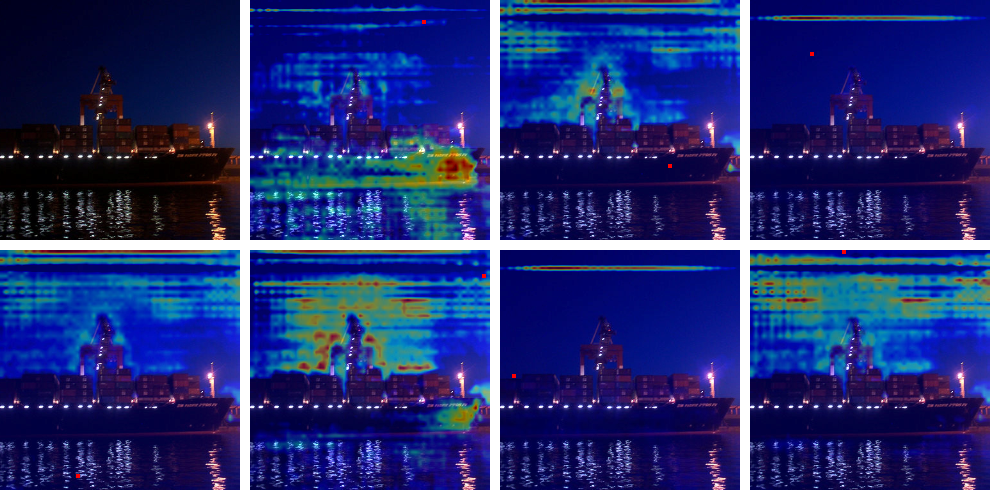 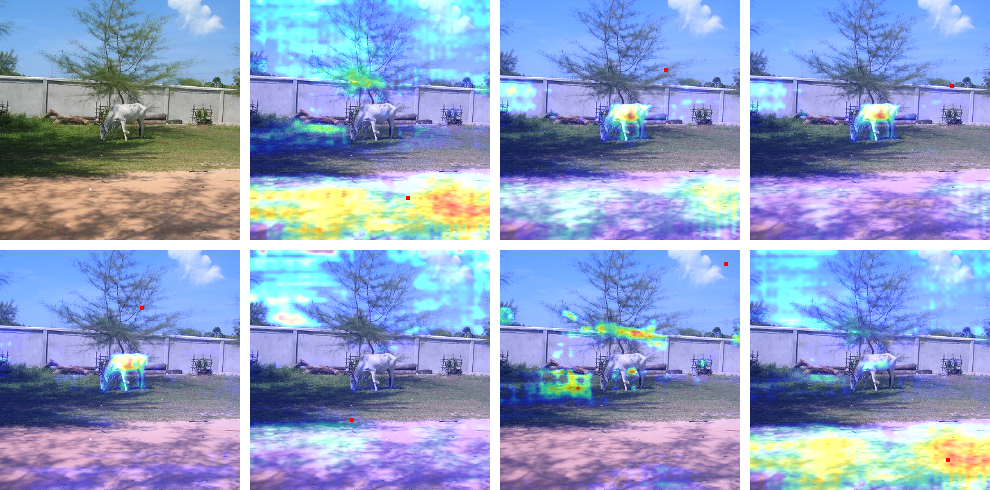 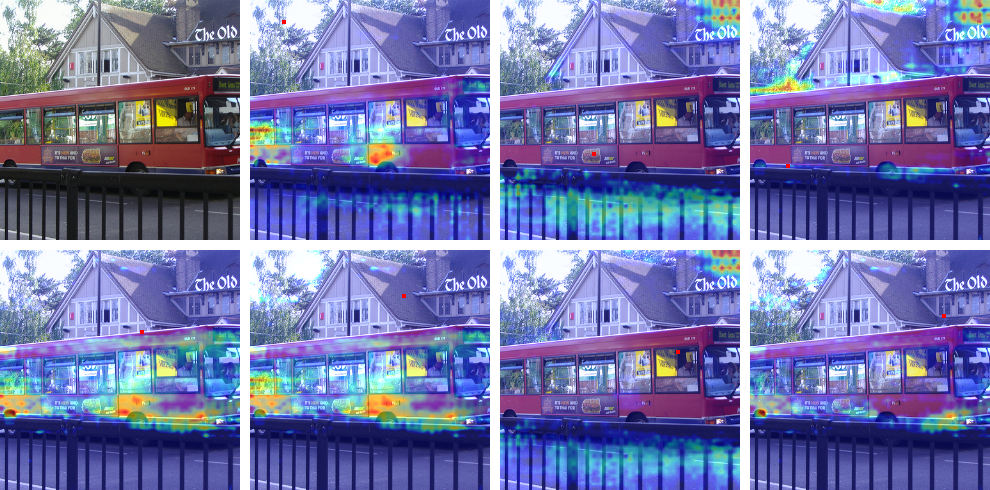 Motivation
Non-local所有位置的attention-map几乎相同，可以简化
简化后的non-local跟SE Block惊人的结构相似
Non-local和SENet可以结合
简化NL Block
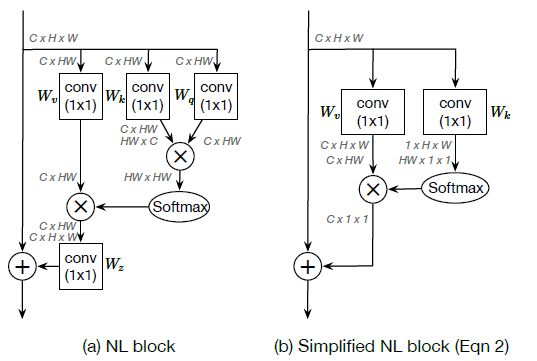 Simplified NL + SE = Global context block
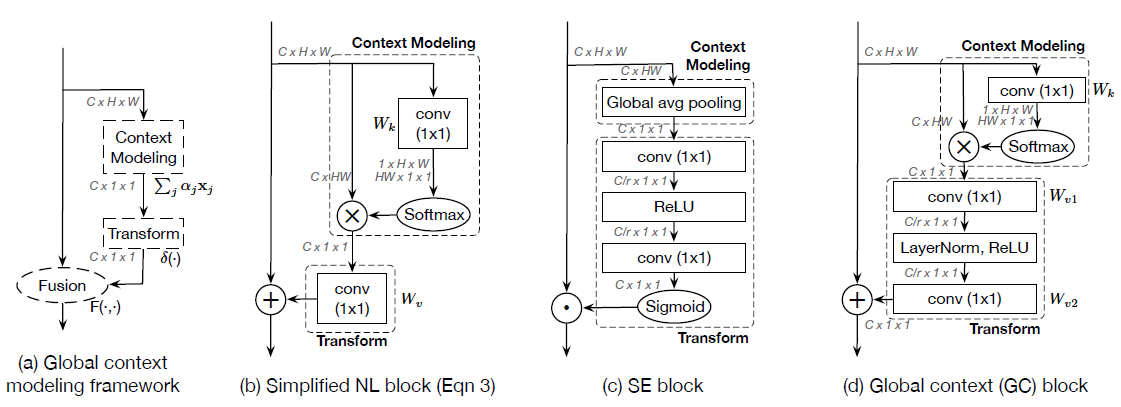 Ablation study on COCO Validation
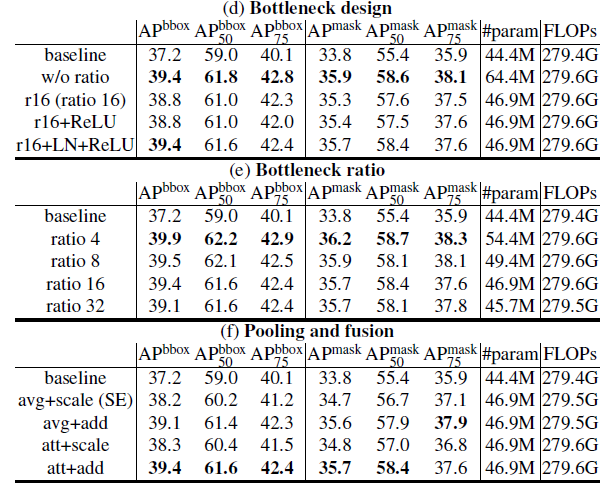 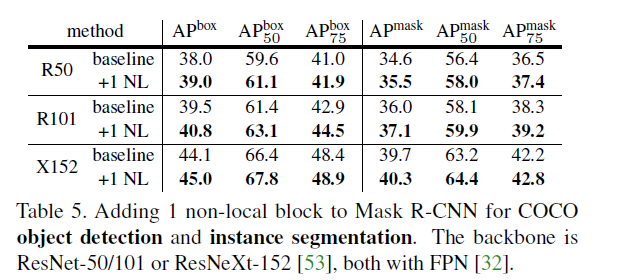 Non-local论文结果
Result on Kinetics
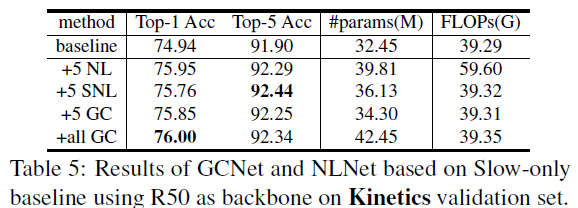 Non-local论文结果
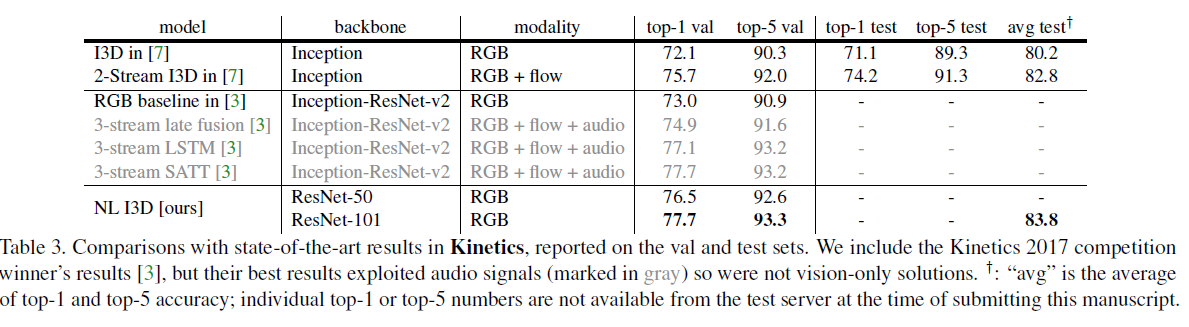 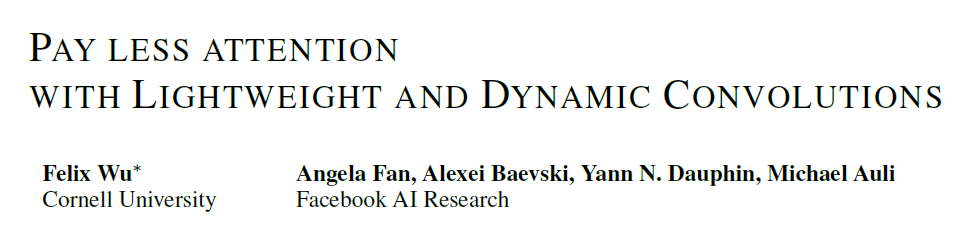 Motivation
Self-attention计算每个位置的attention都需要所有位置参与，计算量庞大（O(n^2)) 且没必要
本文提出轻量级的lightweight convolution和dynamic convolution
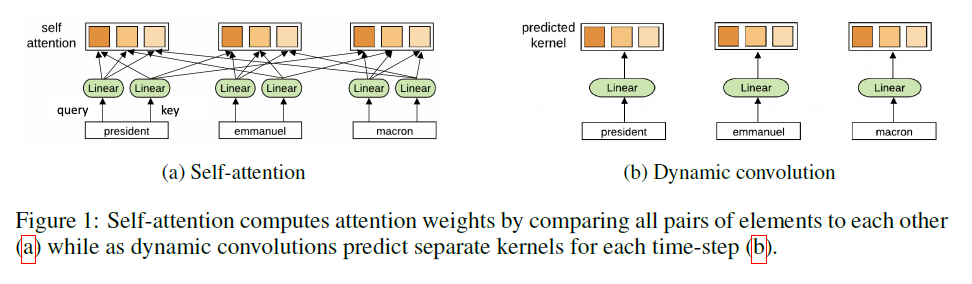 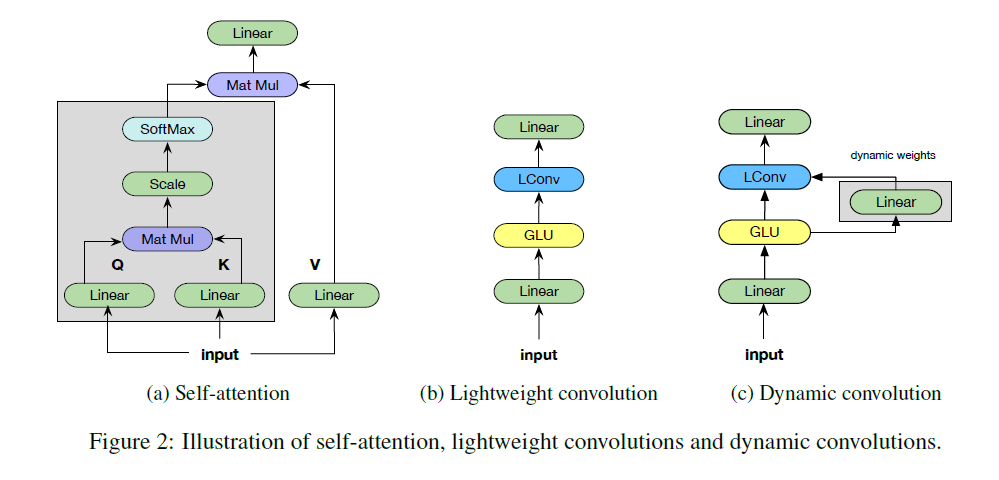 Lightweight convolution
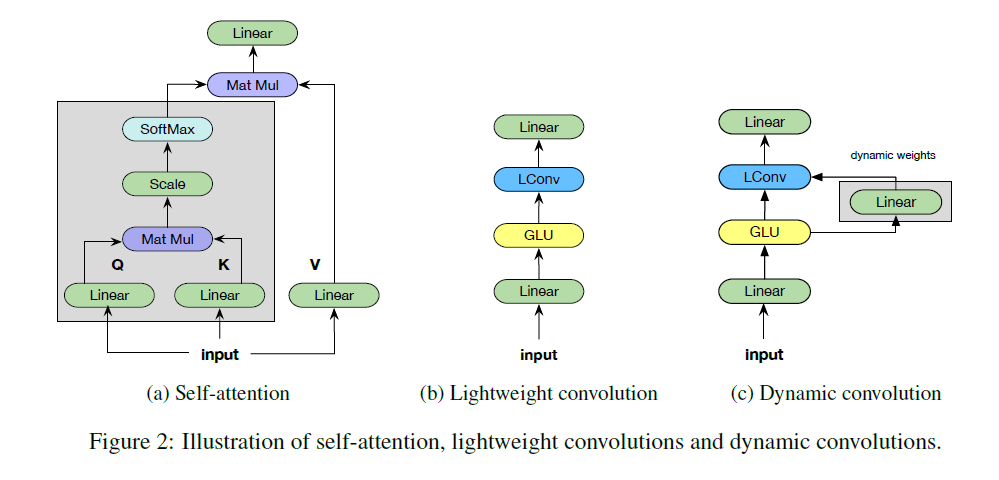 有weight share的depthwise convolution；分H组，kernel size为k；
卷积核参数在k上进行softmax
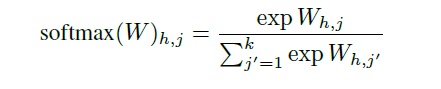 Gated linear unit，输入2d，其中d维用来做sigmoid后与另外d维相乘（便于优化梯度）
Dynamic Convolution
卷积核的参数并不取决于entire context，仅是当前的time-step的函数
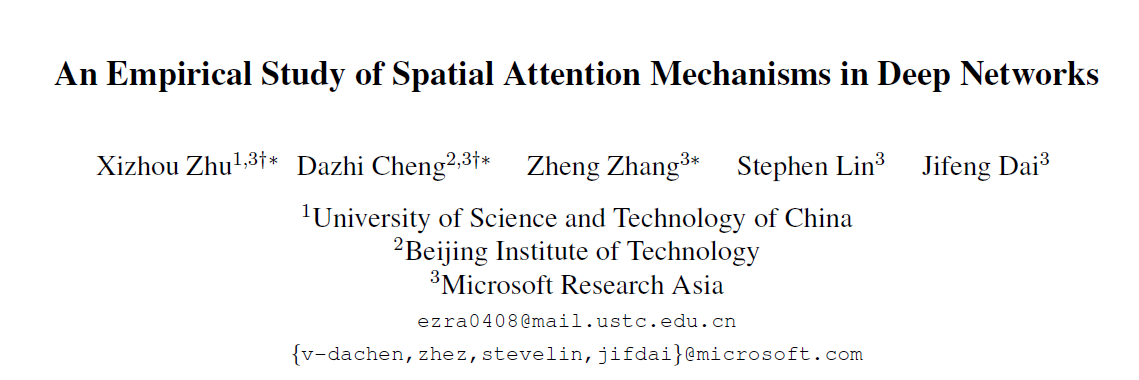 Background
Attention过程中包括了key和query，起作用的包括：key content，query content以及relative position
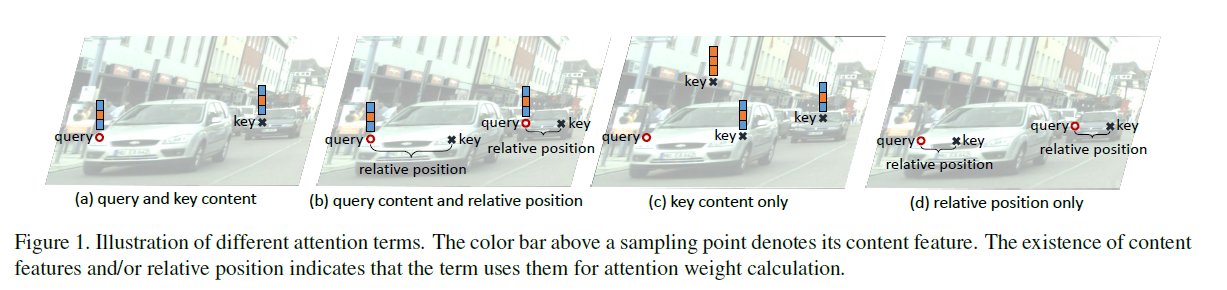 Spatial attention mechanisms
Generalized attention formulation



Transformer attention
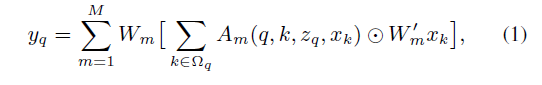 第m个attention head的attention weight
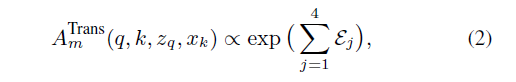 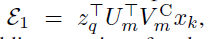 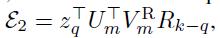 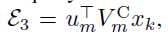 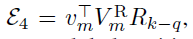 Regular convolution


Deformable convolution



Dynamic convolution
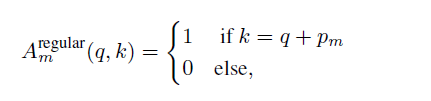 卷积offset
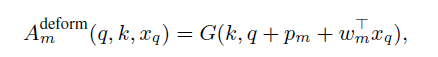 Deformation offset
双线性插值
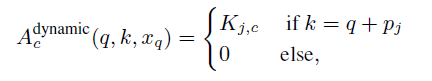 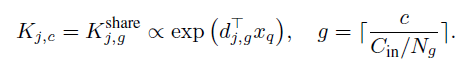 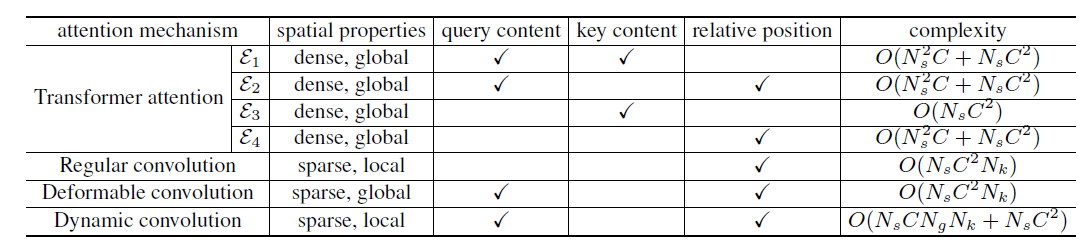 Experiment
Object detection/semantic segmentation
NMT
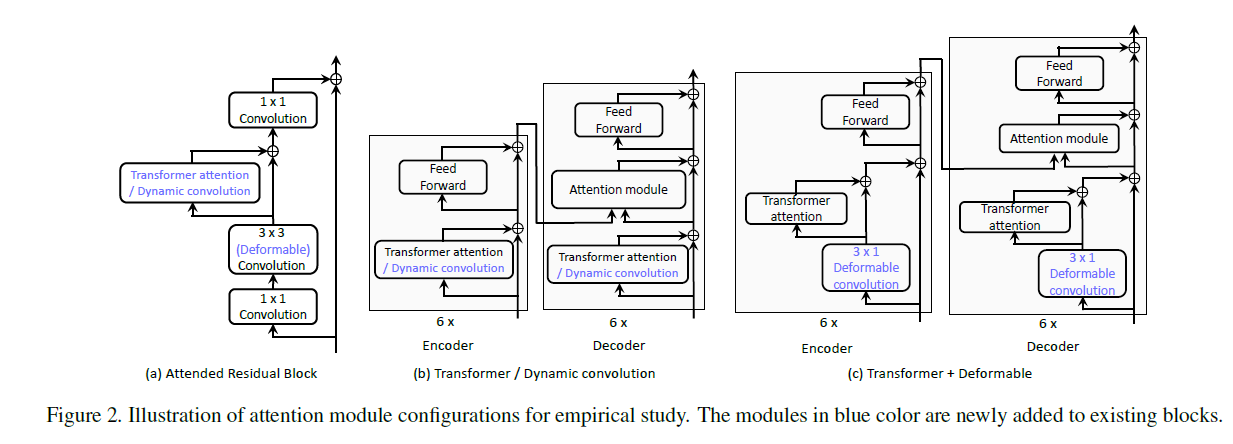 Disentangle Transformer attention module
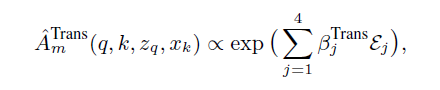 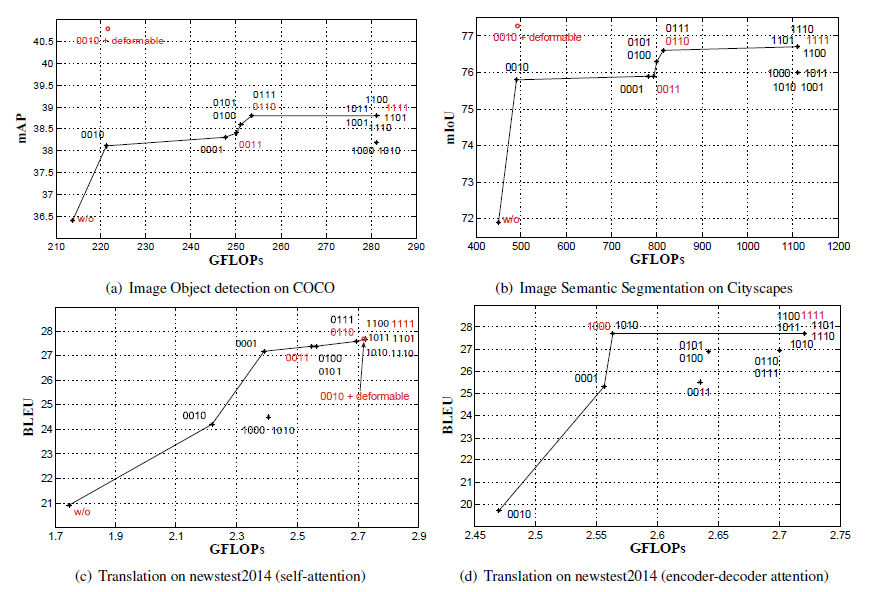 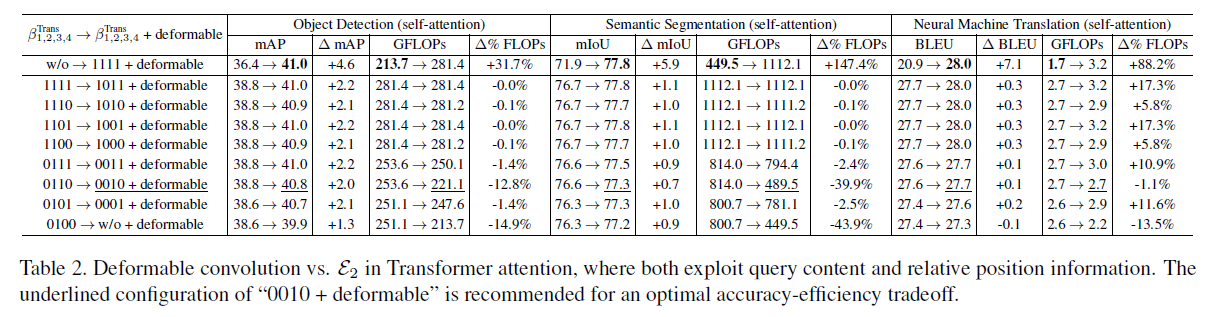 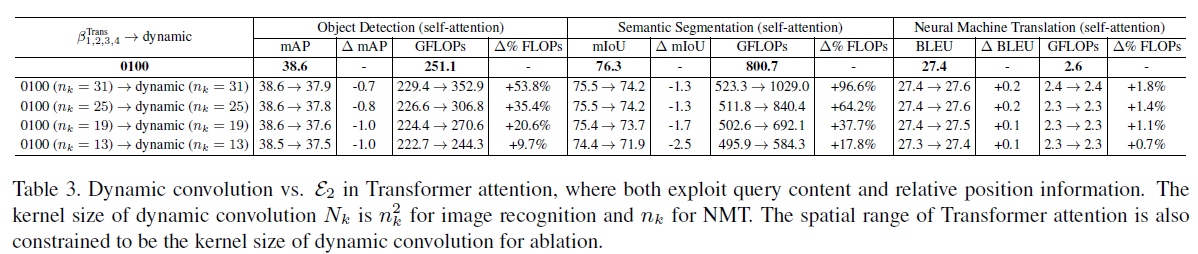